https://www.myon.co.uk/index.html
Remember to use myon for online reading
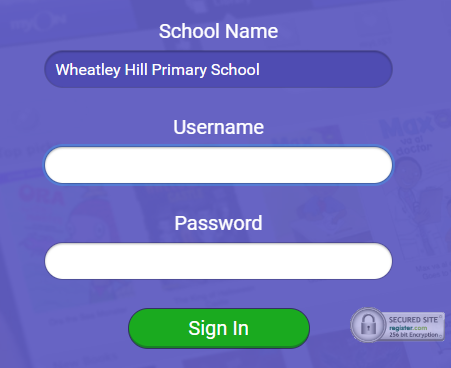 Example login -  

Username
DavidW

Password
password1
Monday 11th – Friday 15th January
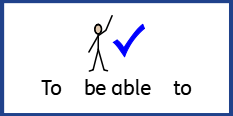 L.O To be able to spell words from the Year 3/4 list
There is a spelling activity at the start of each day’s lesson 
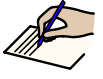 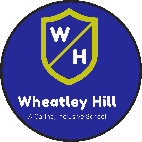 Subject: English
Try and practise your spellings every day 
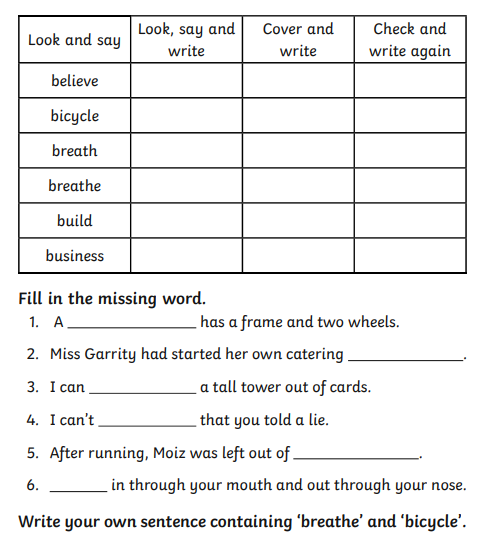 https://cdn.oxfordowl.co.uk/2016/03/04/14/54/32/679/19038_content/index.html

Spelling game
Monday 11th January
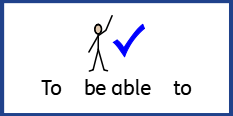 L.O To be able to answer questions based on a text
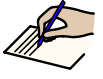 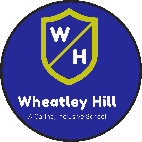 Subject: English
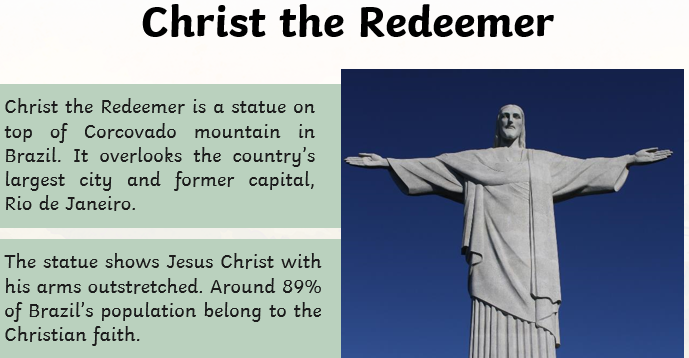 Christ the Redeemer
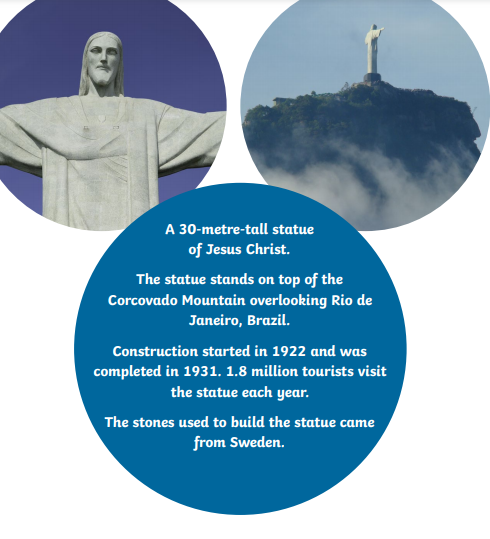 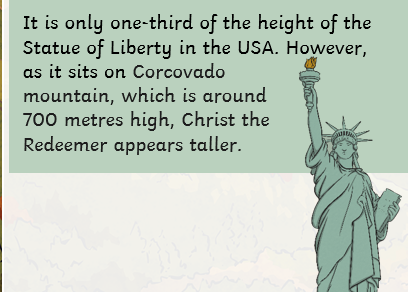 Read through the information on this page
Answer the questions in full sentences,  e.g.  Christ the Redeemer shows Jesus with his arms outstretched.
Where is Christ the Redeemer? ____________________________________________________________________

How many tourists visit it each year? __________________________________________________________________

How tall is Christ the Redeemer and why does it appear taller than it is? _________________________________________________________________________________________________________________________________

Why is Christ the Redeemer such a popular statue in Brazil? _____________________________________________________________________________________________________________________________________
When was it built and where did the stones come from?
_________________________________________________________________________________________________________________________

6. Would you like to visit Christ the Redeemer? Explain your answer 
_________________________________________________________________________________________________________________________
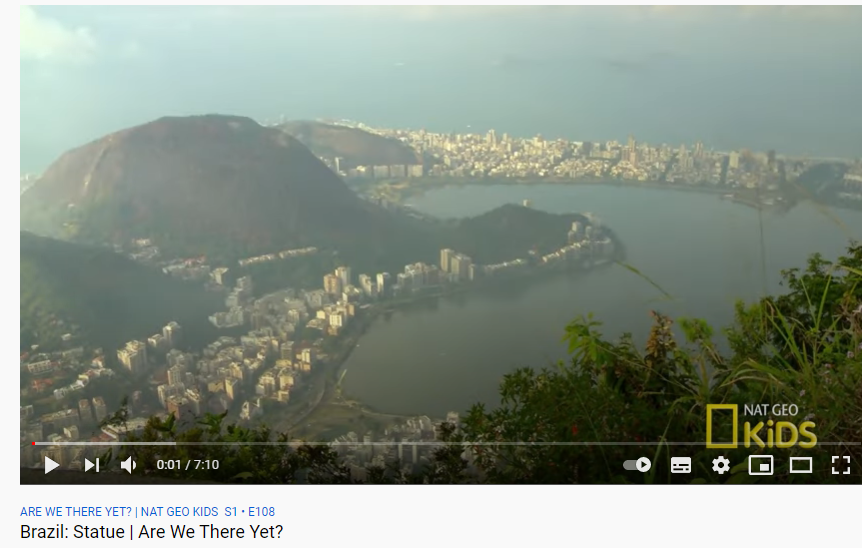 Watch this video for more information!

https://www.youtube.com/watch?v=WvZpgvoXB1M
Date:   Tuesday 12th January
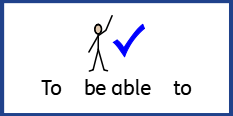 L.O To be able to write descriptive sentences
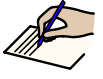 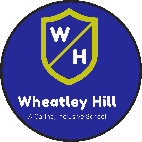 Subject: English
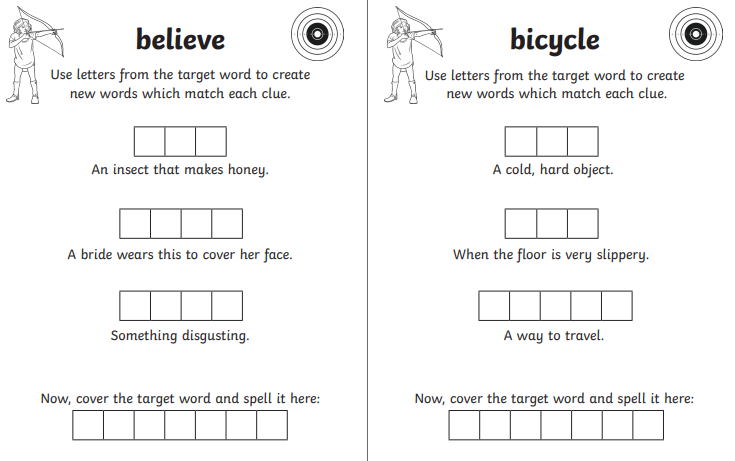 List everything you can see in the picture
Christ the Redeemer
City 
Houses 
_____________
_____________
_____________
_____________
_____________
_____________
_____________
_____________
_____________
_____________
_____________
_____________
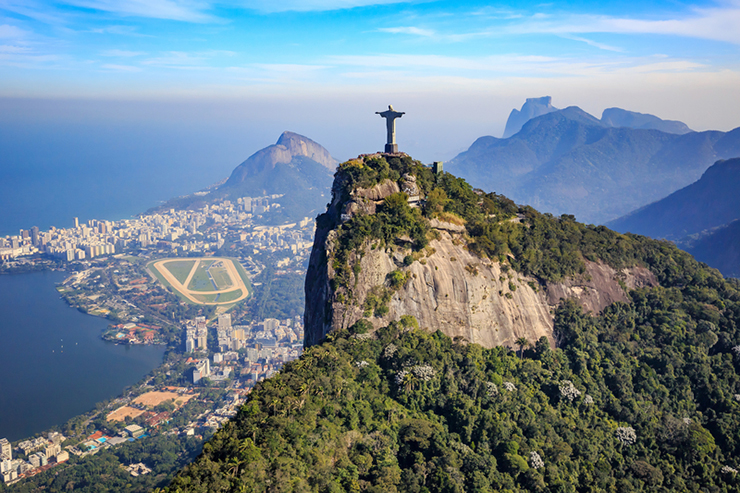 Rio de Janeiro (Brazil)
Now think of adjectives to describe what you can see
______________ , _____________ statue

______________, ______________ city

_____________ , _______________ mountains

 _____________ , _______________ ocean

_____________ , _______________ sky 

_____________ , _______________  views
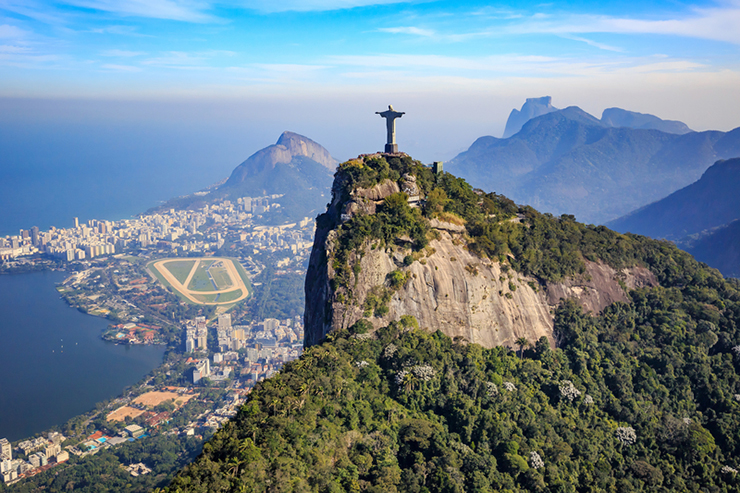 Rio de Janeiro (Brazil)
Adjectives are describing words
Use the adjectives you have came up with to write descriptive sentences
Don’t forget:
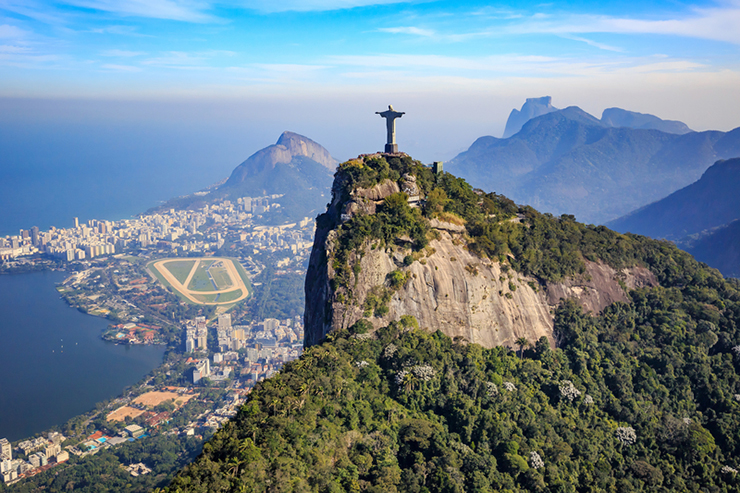 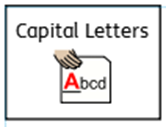 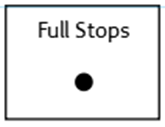 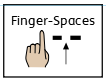 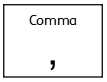 Christ the Redeemer is a _______________, _______________ statue, standing on the _______________, _____________ mountain.

The _______________, _______________ sky looks beautiful above the _______________,
_______________ city.
Use the adjectives you have came up with to write descriptive sentences
Don’t forget:
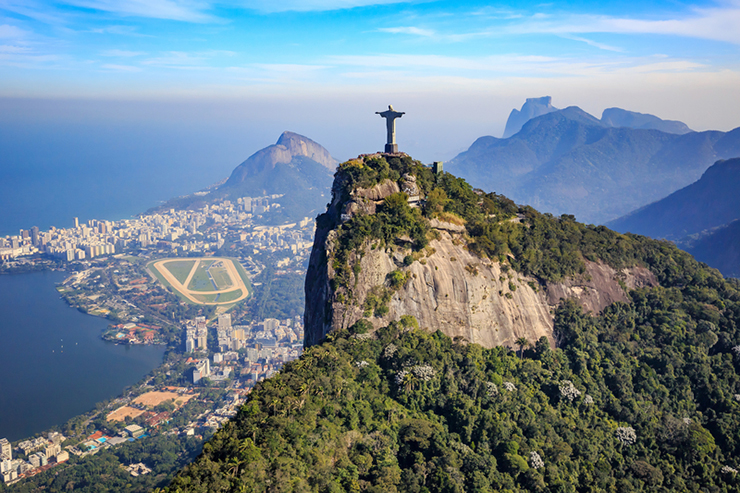 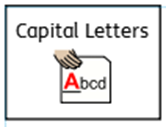 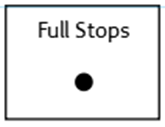 Rio de Janeiro (Brazil)
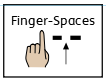 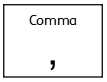 Now try 3 sentences of your own 

Remember commas between your adjectives!
________________________________________________________________________________________________________________________________________________________________________________________________________________________________________________________________________________________________________________________________________________________________________________________________________________________________________________________________________
Date:   Wednesday 13th January
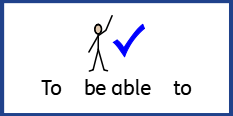 L.O To be able to use prepositional openers
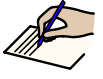 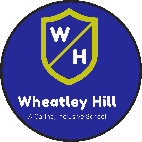 Subject: English
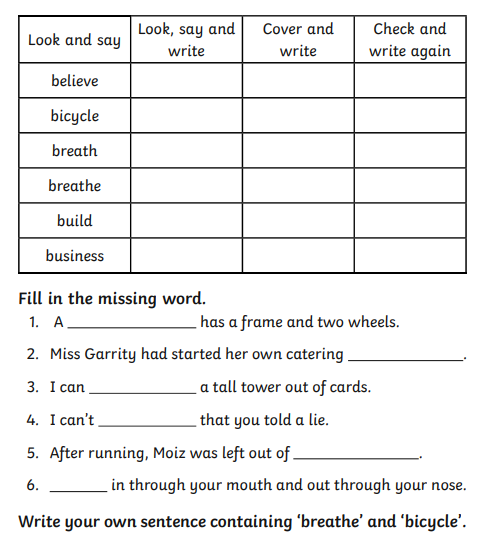 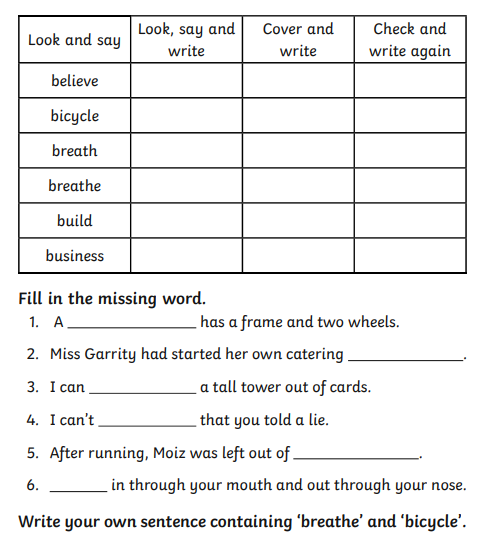 ____________________________________________________________________________________________________________________________________________________________________________________
A preposition is a word that tells you where or when something is in relation to something else.
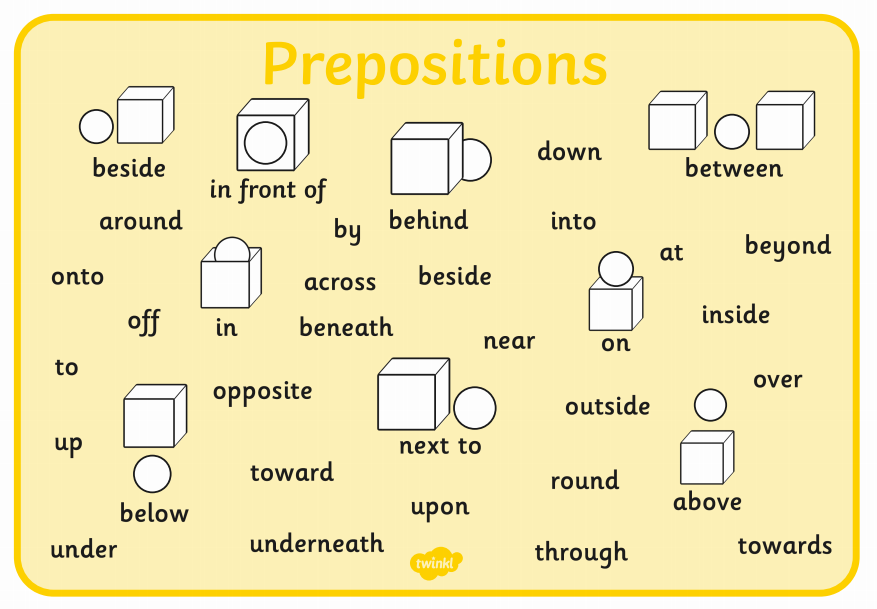 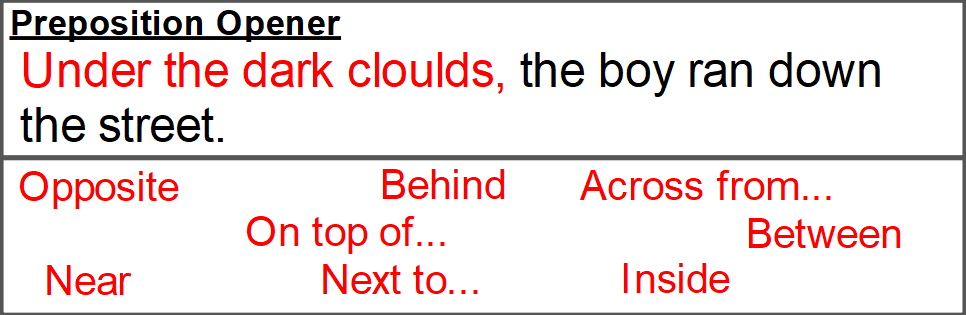 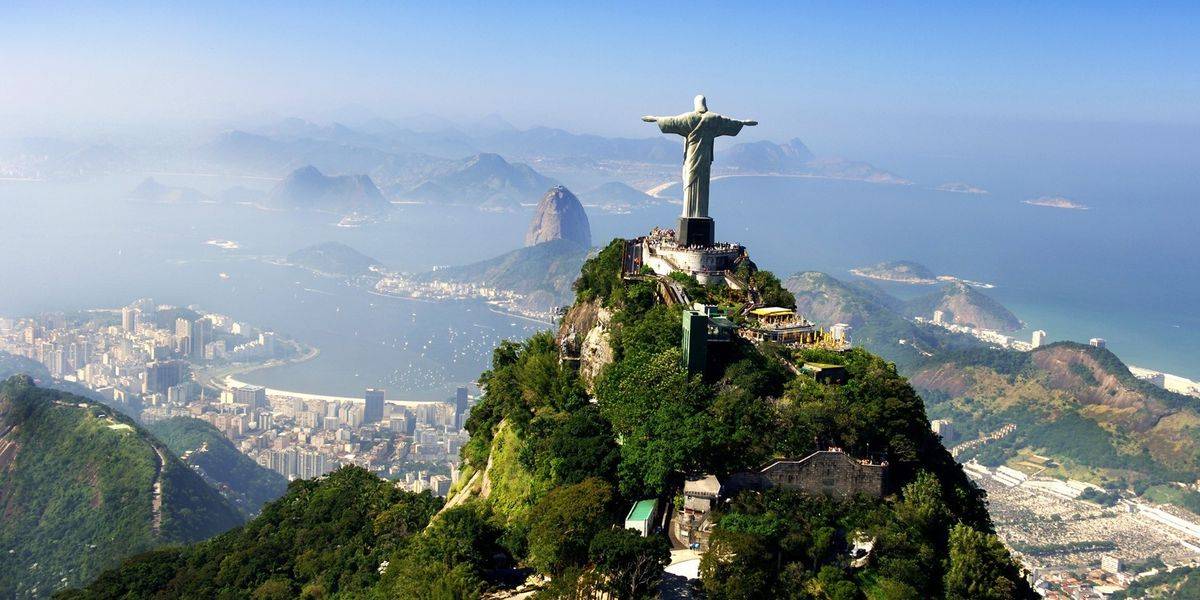 Imagine you are Christ the Redeemer and are looking out over the city. 
Think about what you can see.

Remember- if you are the statue you will be writing in 
First person – ‘I can see’
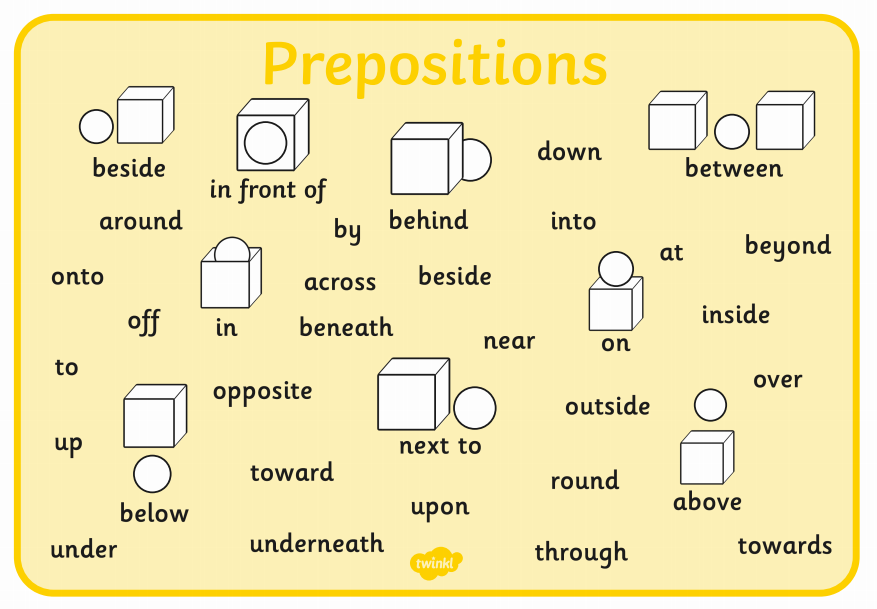 Make a list of prepositional phrases to go at the start of sentences.
Remember to add a comma after the full phrase.
Above my head,
Down below, 
In front of me,
Next to the ocean,
_______________
_______________
_______________
_______________
_______________
_______________
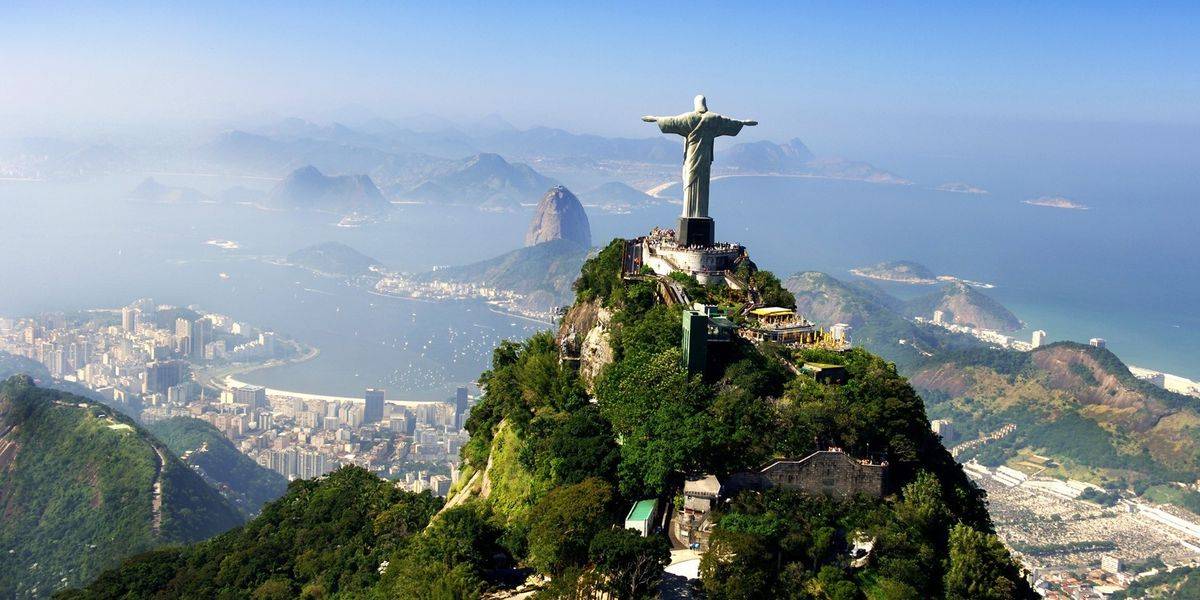 Don’t forget:
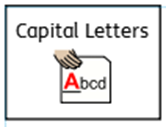 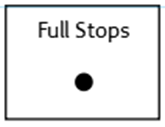 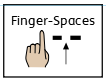 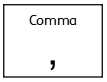 Above my head, birds are peacefully  flying  in the _________________, _____________________ sky. 


Next to the ocean, I can see ____________________________________________________________________________________________________________________________________________________________________________.


Down below, there are _____________________________________________________________________________________________________________________________________________________________________________.
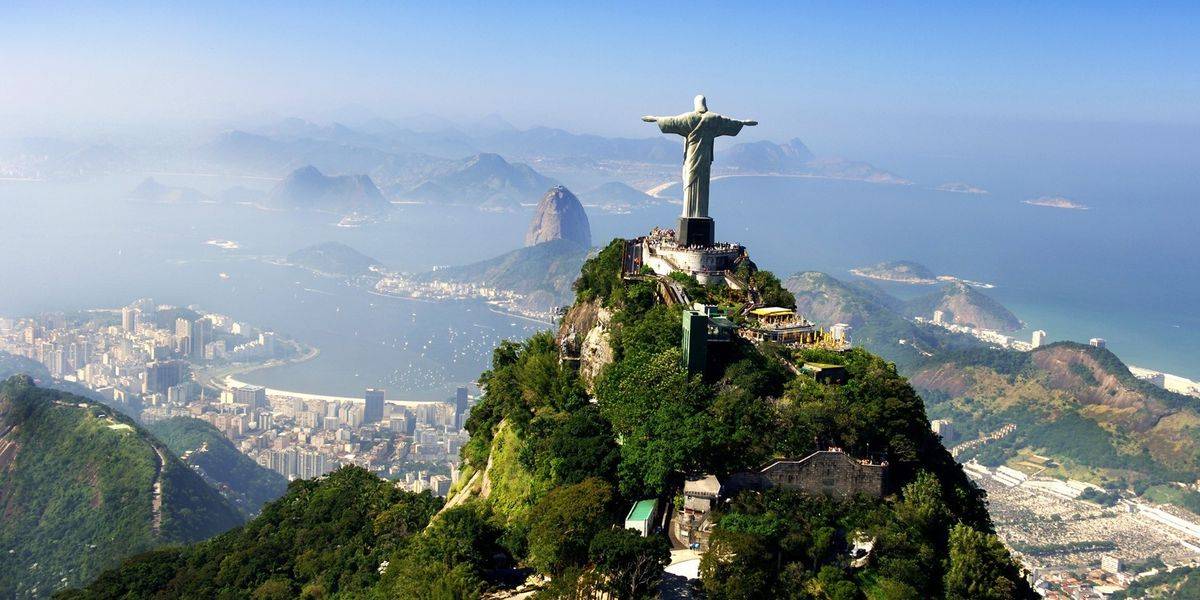 Don’t forget:
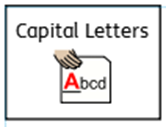 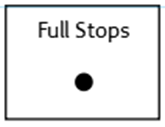 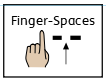 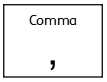 Now try 3 sentences of your own 

Remember commas after the prepositional phrase 
________________________________________________________________________________________________________________________________________________________________________________________________________________________________________________________________________________________________________________________________________________________________________________________________________________________________________________________________________
Thursday 14th January
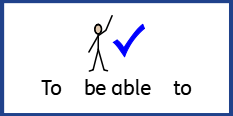 L.O To be able to use extend sentences with conjunctions
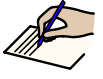 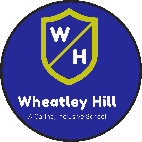 Subject: English
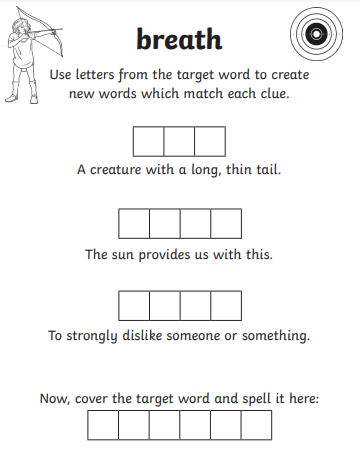 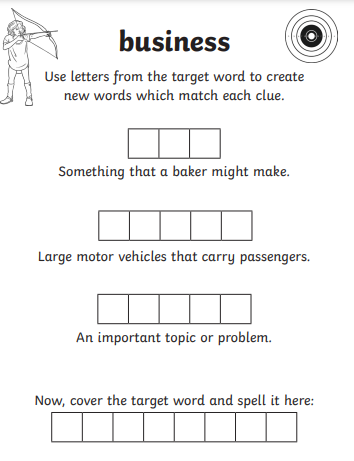 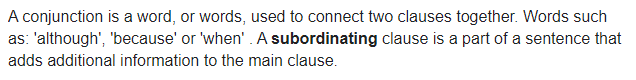 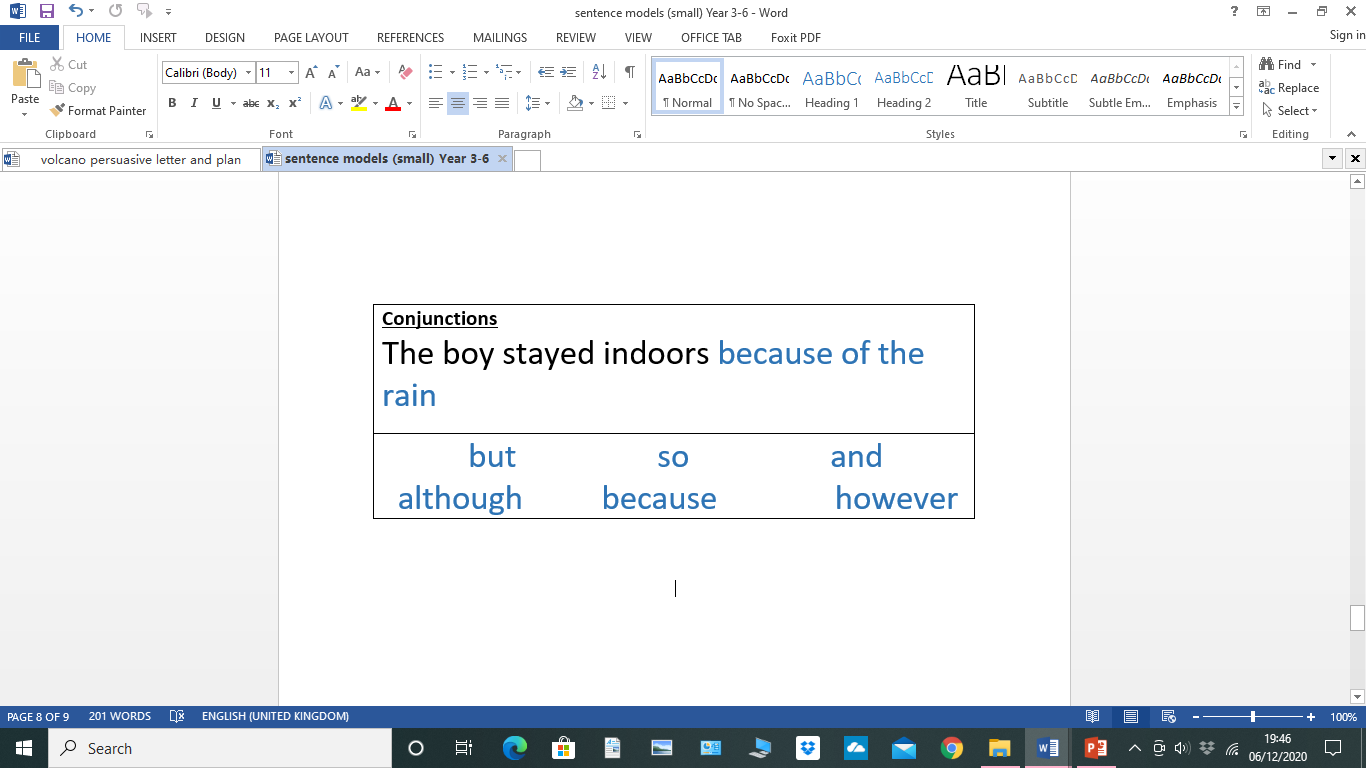 Follow the link for more information and some games  

https://www.bbc.co.uk/bitesize/topics/zwwp8mn/articles/zqk37p3#:~:text=A%20conjunction%20is%20a%20word,information%20to%20the%20main%20clause.
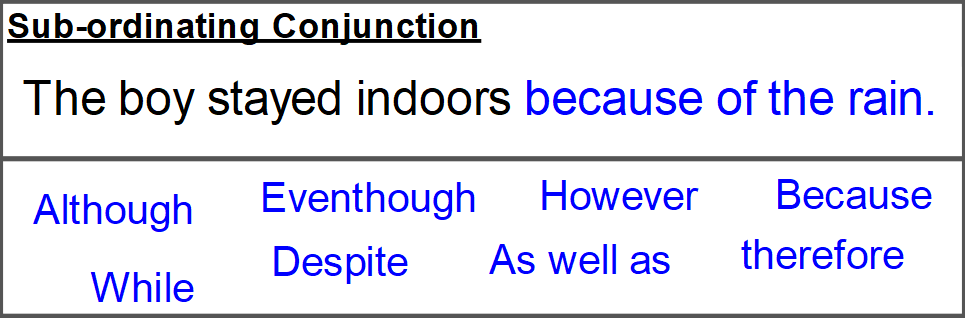 Finish these sentences 

Christ the Redeemer is an important statue because _______________________________________________________________________________________________________________________. 

The weather in South America is usually hot, however ______________________________________________________________________________________________________________________. 

3. The beaches in Brazil are very beautiful, therefore _______________________________________________________________________________________________________________________.
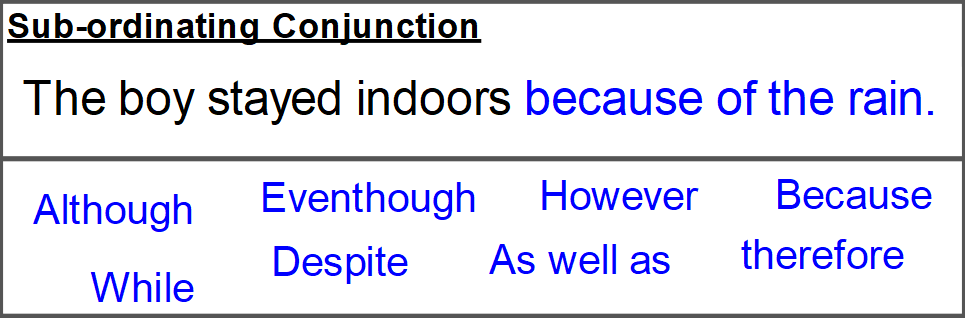 5. There are lots of wealthy areas in Brazil, even though  _______________________________________________________________________________________________________________________. 


Challenge-  
Write 2 sentence of your own containing conjunctions. Can you use one that we haven’t used yet - although, while, as well as 
________________________________________________________________________________________________________________________________________________________________________________________________________________________________________________________________________________________________________________________________________________________
Friday 15th January
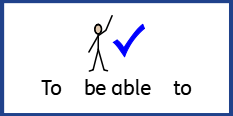 L.O To be able to write a descriptive paragraph
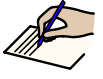 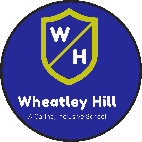 Subject: English
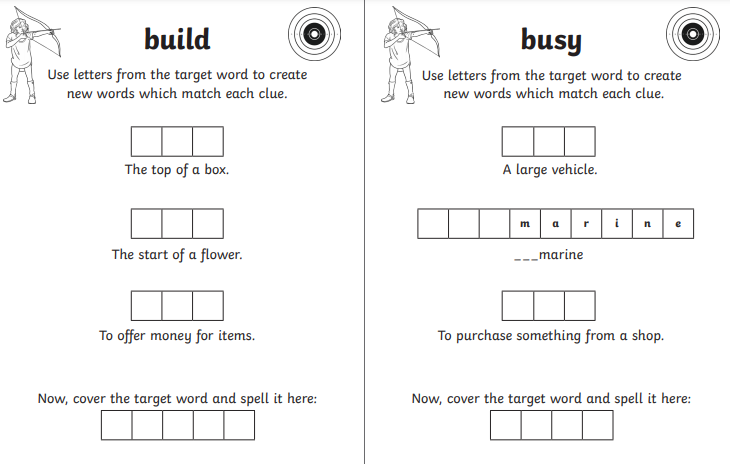 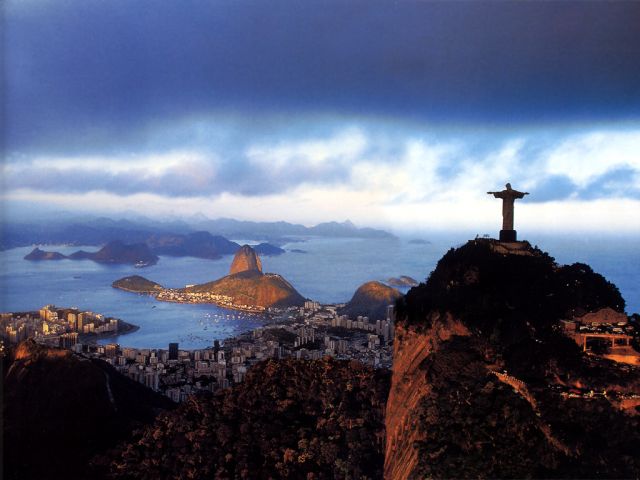 Think of everything we have learnt this week
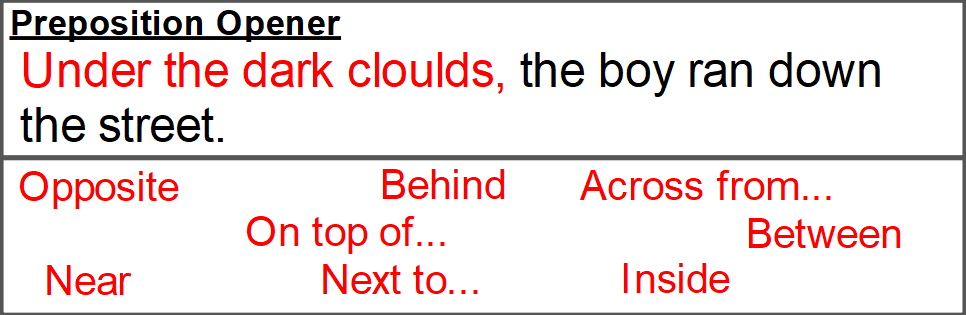 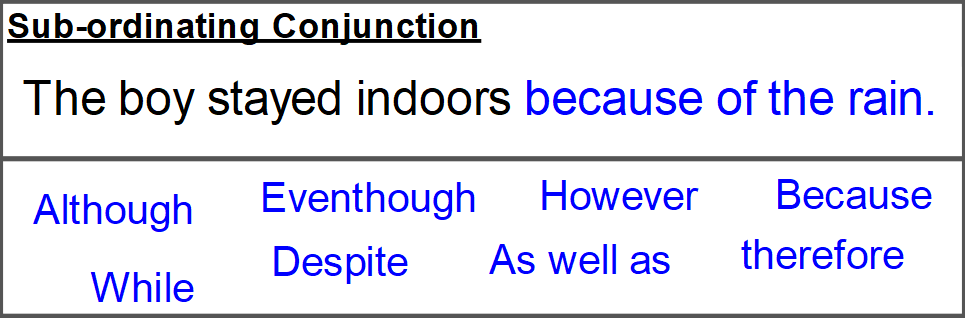 List any adjectives / openers that could help you describe this picture
________________________________________________________________________________________________________________________________________________________________________________________________
________________________________________________________________________________________________________________________________________________________________________________________________
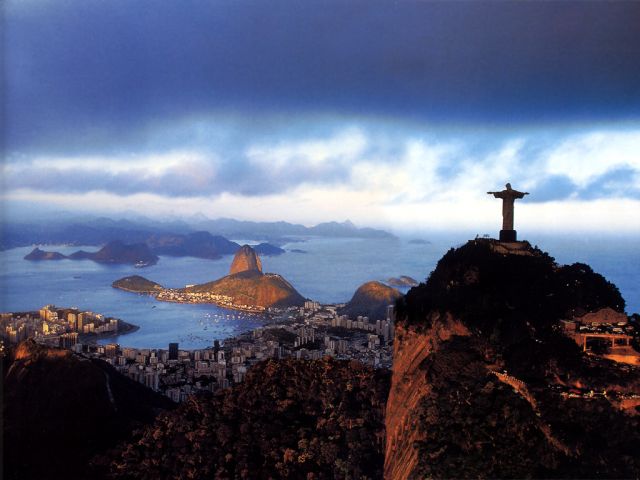 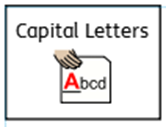 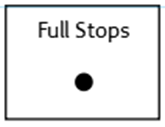 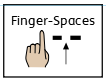 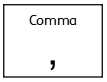 The famous statue is standing on the __________ ,  __________ mountains and the sun has set after a glorious, __________ day. Down below, golden lights are illuminating the ______________ city  therefore, _____________________________________________________________________________________________________________________________________________________________________________________________________________________________________________________________________________________________________________________________________________________________________________________________________________________________________________________________________________________________________________________________________________________________________________________________________________________________________________________________________________________________________________________________________________
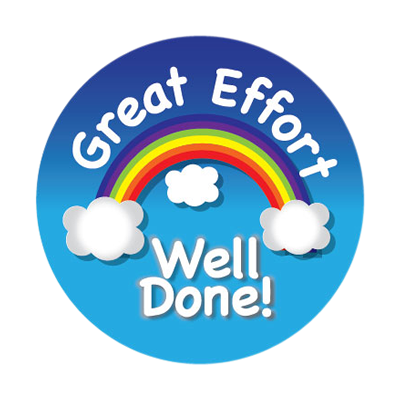 Well done everyone!

Hope you are all ok 